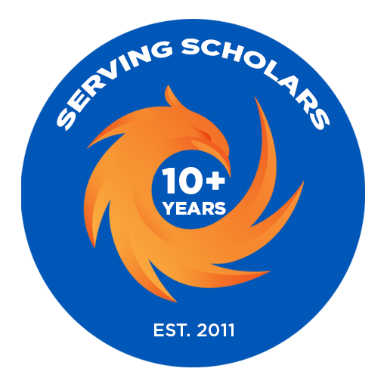 Compass Charter Schools
Operations Division
June 2023
Agenda
Mission and Vision
 Values
 Community Providers Department
Finance Department
Information Technology Department
Operations Department
 Q & A
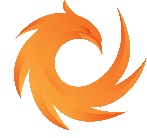 Our Mission and Vision
MISSION STATEMENT
Our mission is to inspire and develop innovative, creative, self-directed learners, one scholar at a time. 

VISION STATEMENT
Our vision is to create a collaborative virtual learning community, inspiring scholars to appreciate the ways in which arts and sciences nurture a curiosity for life-long learning, and prepare scholars to take responsibility for their future success.
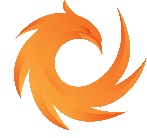 Our Values
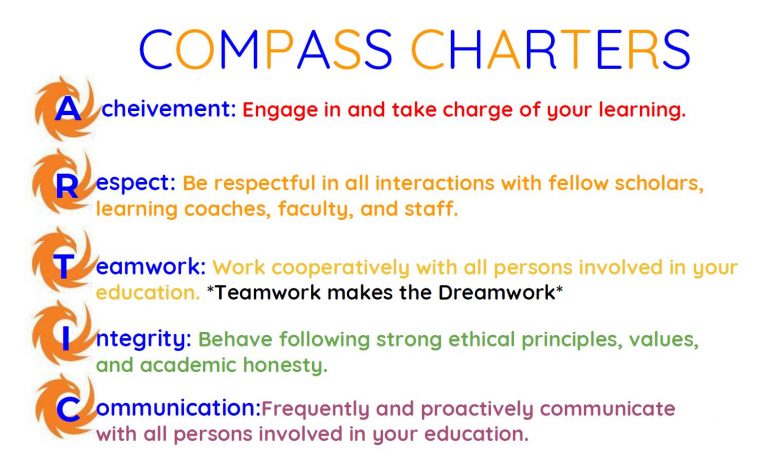 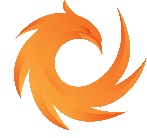 Community Providers Department
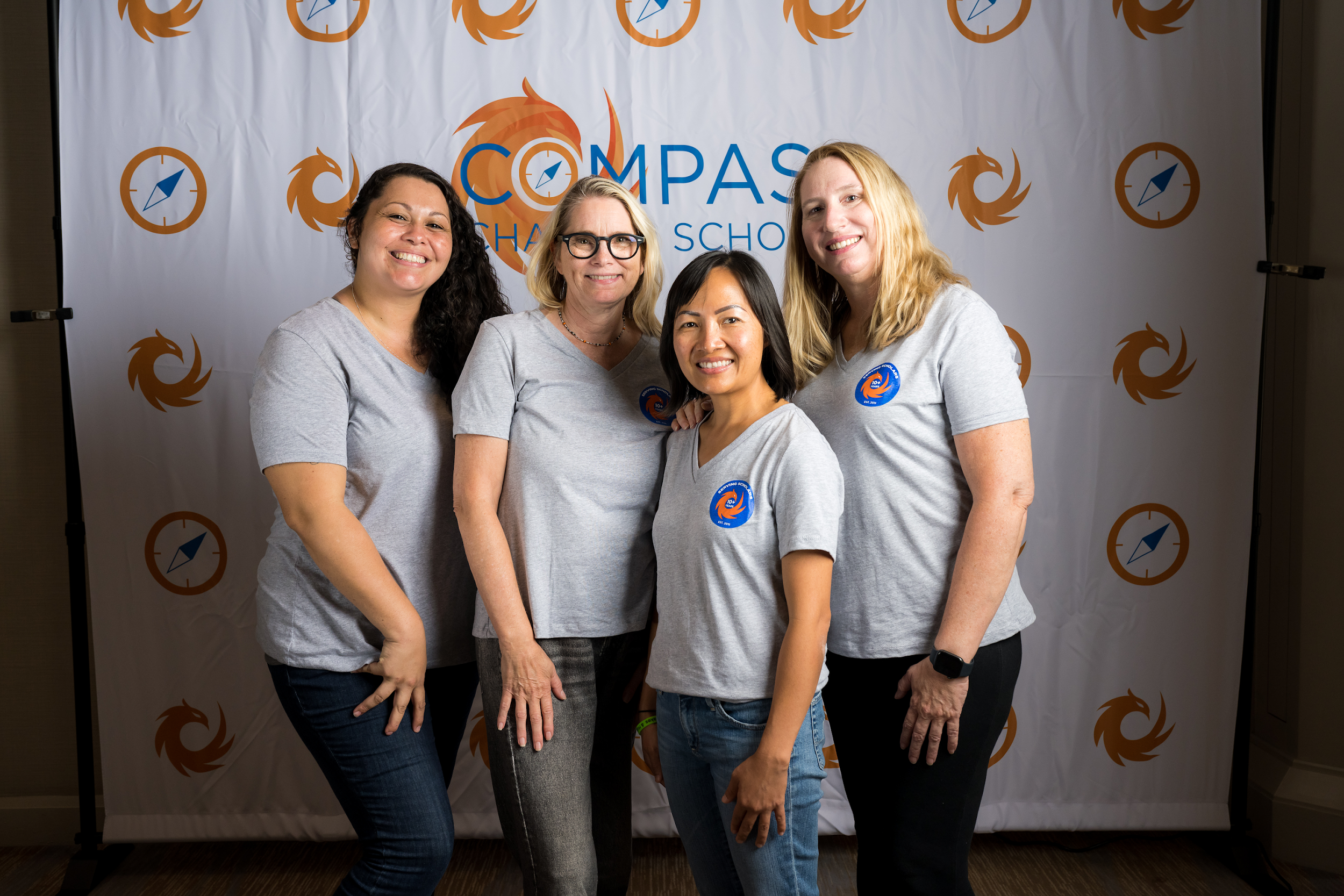 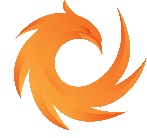 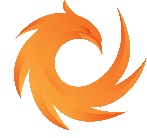 Service Provider Highlights
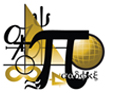 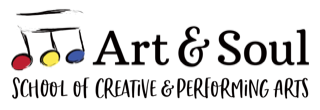 Live Online Math
Live Online Math offers real-time online math sessions and tutoring for pre-algebra through Geometry. Several CCS scholars have started out with difficulties in Math but by the end of the course not enjoyed the course but improved their STAR score!   For our English Language Learners a Spanish speaking instructor is available.
Art & Soul Creative & Performing Arts 
Art & Soul is a very popular provider of various arts. This past school year 32 of our scholars participated in many forms of art including music and vocal Lessons, dance classes, and cartooning classes.
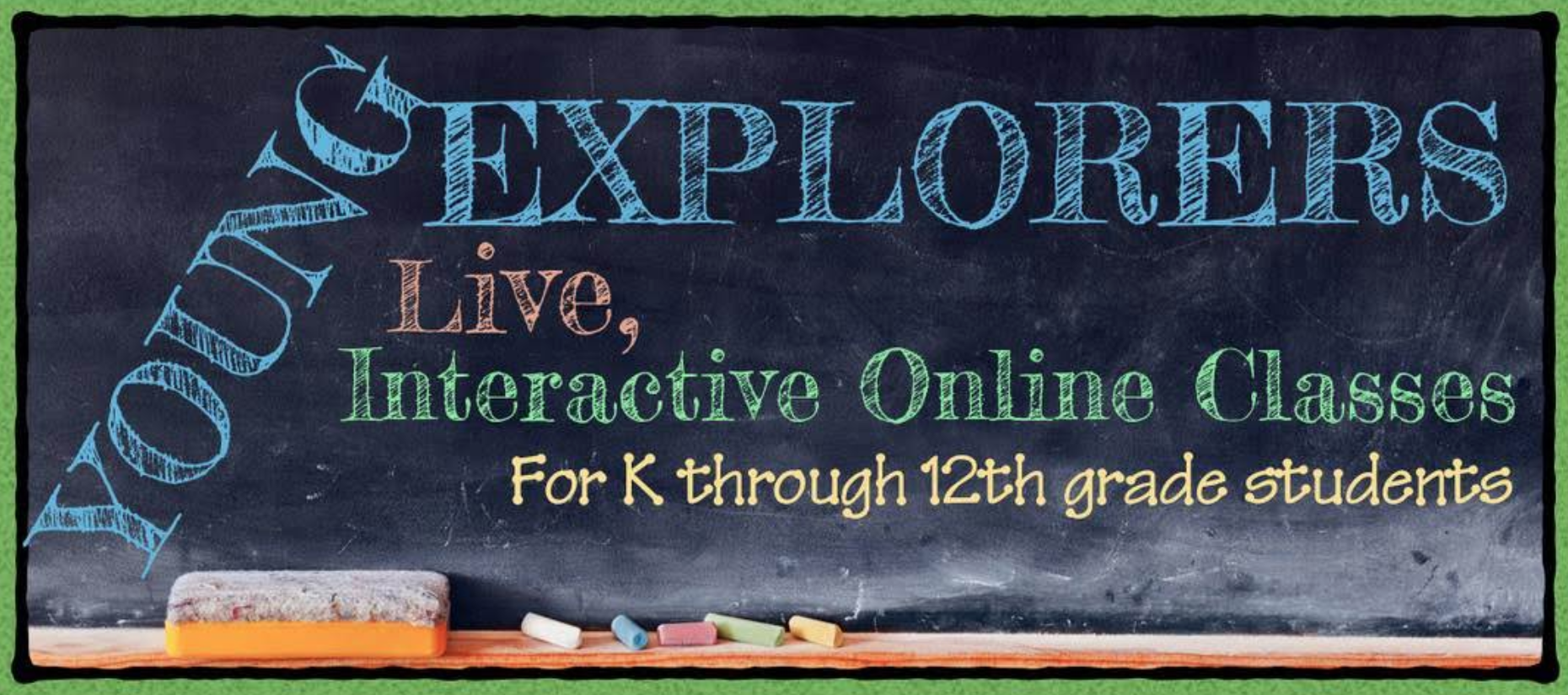 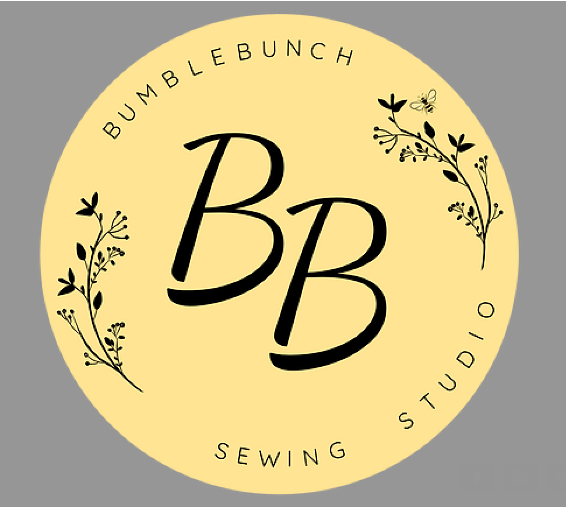 Bumblebunch Sewing Studio 

“We don't just teach kids to sew.  We provide them opportunities to flex their creative muscles, give them confidence in their choices, show them the benefits of patience, how to focus on their projects, and take pride in their accomplishments.  These are the lessons I hope they will carry with them forever.”
Adventures for Young Explorers

Many of our scholars enjoy Ms Jen’s online classes which include Math (up to Algebra), World History/Geography, Grammar/Composition, and Virtual Adventures.  In 2021, Ms. Jen was a finalist for the MoMath Rosenthal Prize for Innovation and Inspiration in Math Teaching.
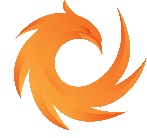 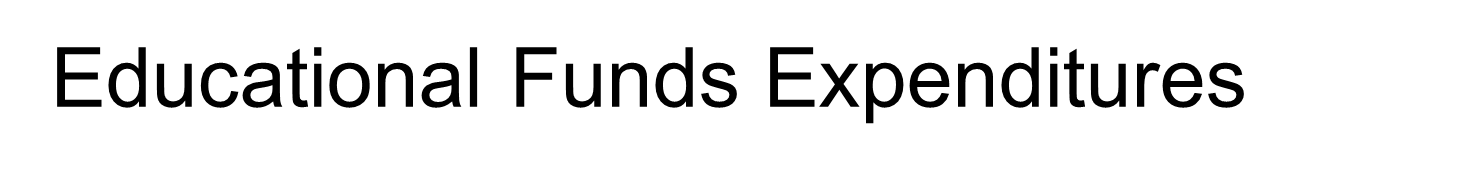 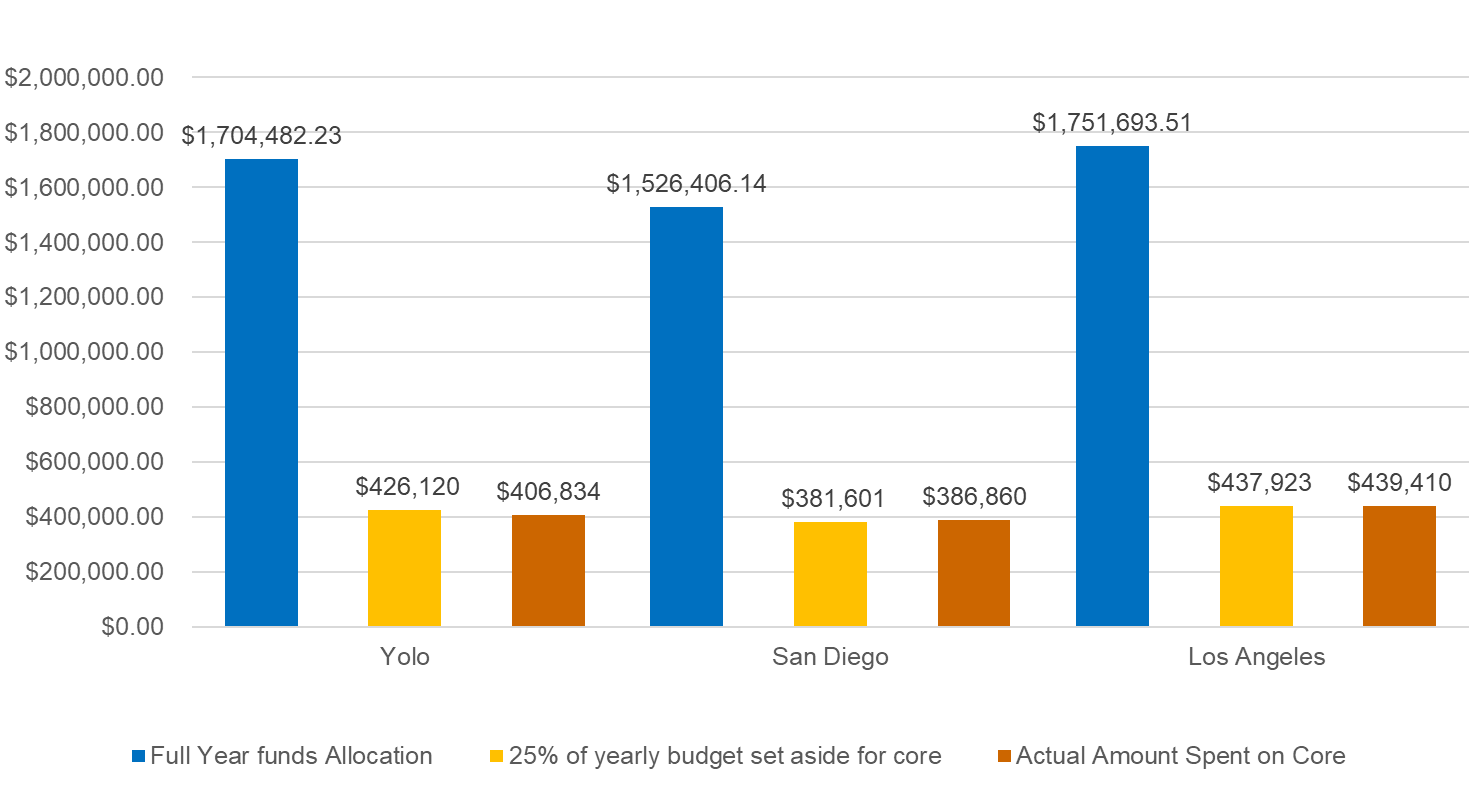 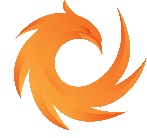 Top 5 Options Providers
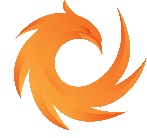 Finance Department
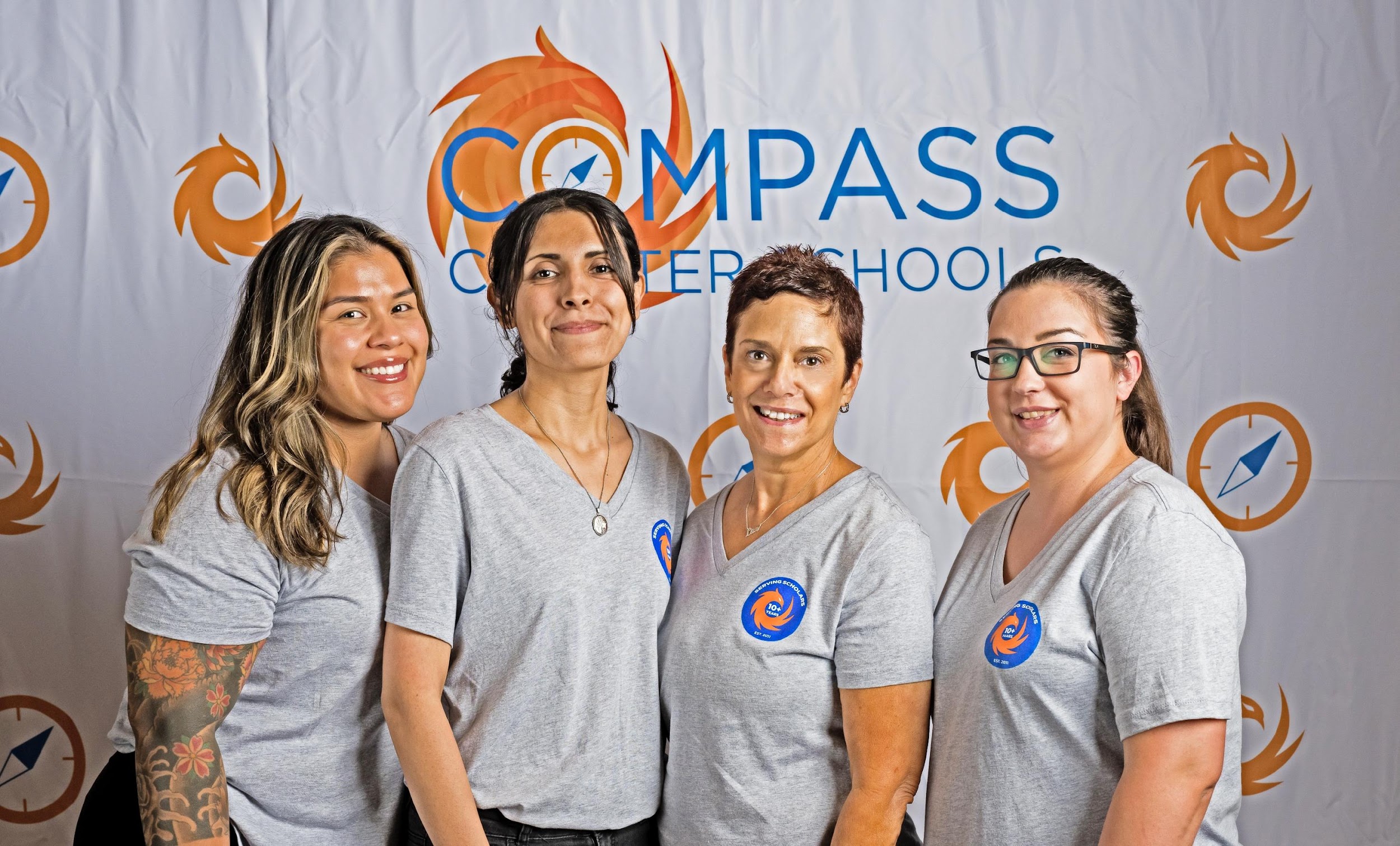 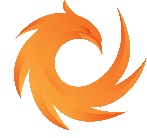 Curriculum Locker
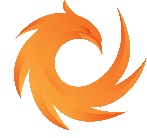 *Total Additional Items Cataloged in the locker from the month of April and May is 197.
LCAP Expenditures by Charter As of 06.15.23
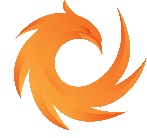 Restricted Funds as of 06.15.23
Apportionments
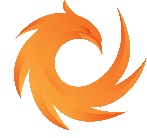 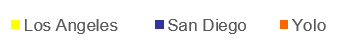 Restricted Funds as of 06.12.23
Expenditures
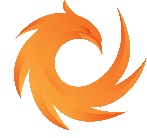 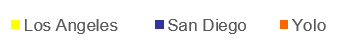 Information Technology Department
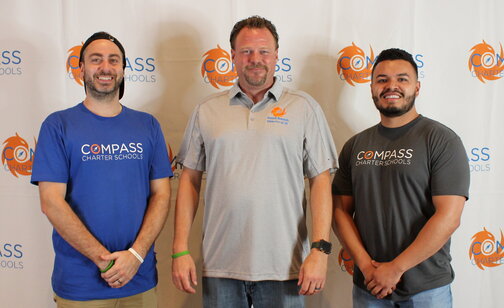 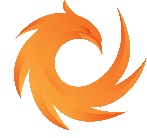 New Data Studio Dashboards for 23-24
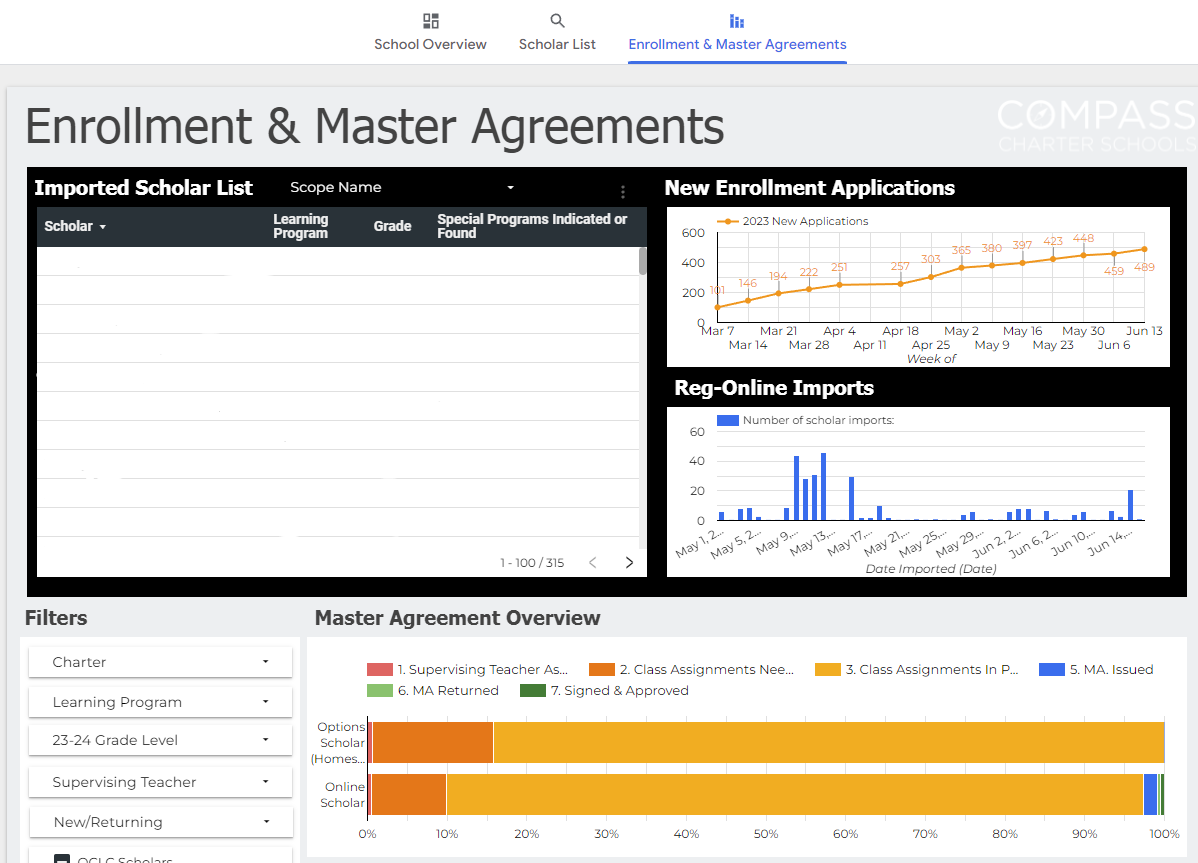 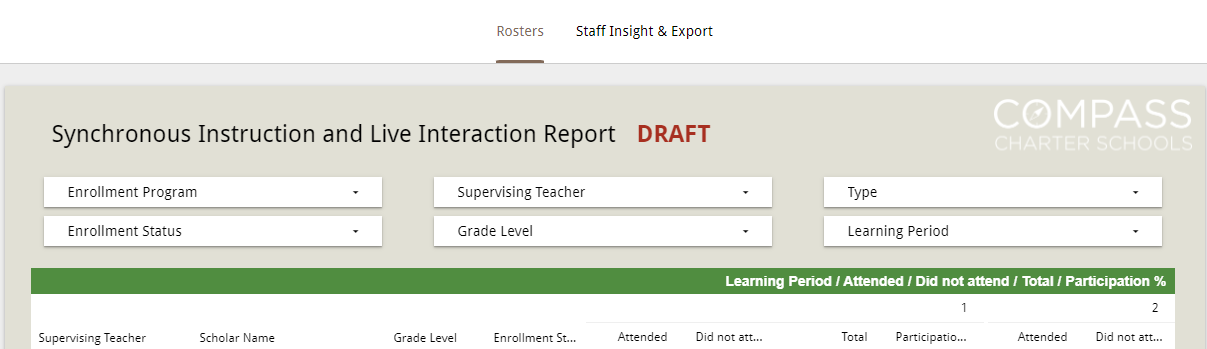 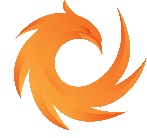 ClassLink Software Users
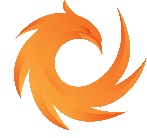 [Speaker Notes: Month of May 2023
Renaissance - K12 assessment
School Pathways – SIS
BrainPOP - online educational solution
Lexia -  learning platform for meaningful engagement
StarFall- personalized education]
ZoHo Helpdesk
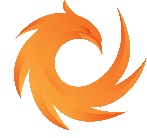 Information TechnologyZoHo Helpdesk Top Issues
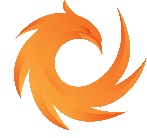 Information TechnologyTPX Cyber Security Training September All Staff (211)
% of Staff Phished using 24 templates
% of Staff completed cyber security training
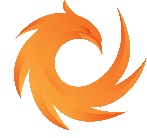 Operations Department
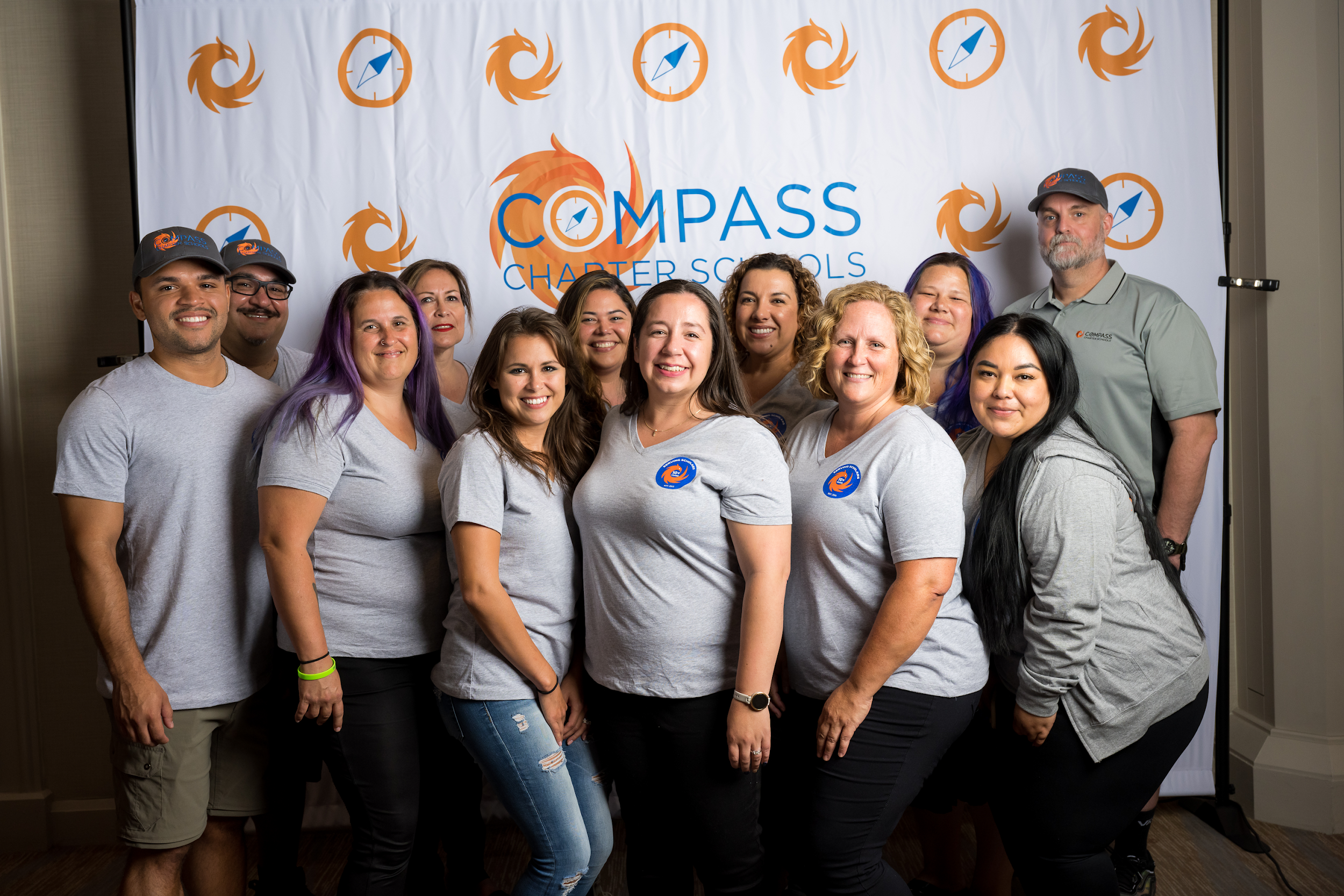 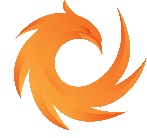 Approved MA vs Enrollment Cap
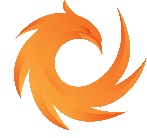 ADA Percentage by School Year
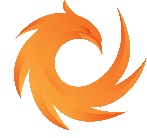 Projected Enrollment for 23-24 School Year
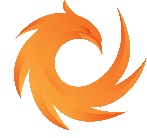 McKinney-Vento Scholars
Total McKinney-Vento Scholars = 217
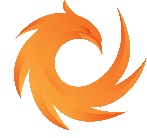 McKinney-Vento Residency Status
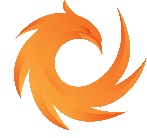 Total Withdrawals 22-23 School Year
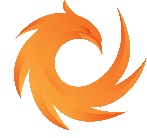 2022-2023 Top Withdrawal Reason
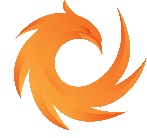 Operations Helpdesk Purpose
Why? 
Over the years, the Operations Department received numerous requests for internal support for different areas across the organization. Many times, staff struggled to remember who was responsible for which process. We wanted to streamline how we received these support requests that will in turn allow us to analyze the data and identify trends. The Operations Helpdesk was created by our Compliance Coordinator, Vanessa Plascencia, using Jot Form. It was released to the entire Compass staff on August 3, 2022. Vanessa also trained each member of the Operations Department and provided a training guide to help navigate the helpdesk.


Who? 
The Operations Helpdesk was monitored by all coordinators under the Operations Department including the Director of Operations. As staff selected a type of problem/ issue, the helpdesk would automatically route the inquiry to the appropriate Operations Department staff member. The staff under the Operations Department includes the Compliance Coordinator, Attendance Coordinator, Registrar, Outreach Coordinator, Scholar Community Advocate (aka CARES).
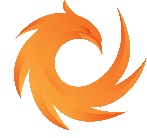 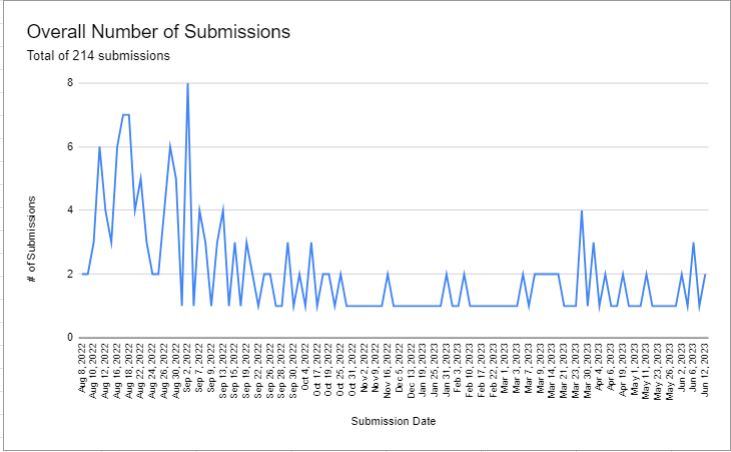 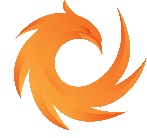 [Speaker Notes: This graph shows the number of tickets submitted each day between August 2022 and June 2023. This helps identify peak times of support. It is clear that the beginning of the school year is a peak support time.]
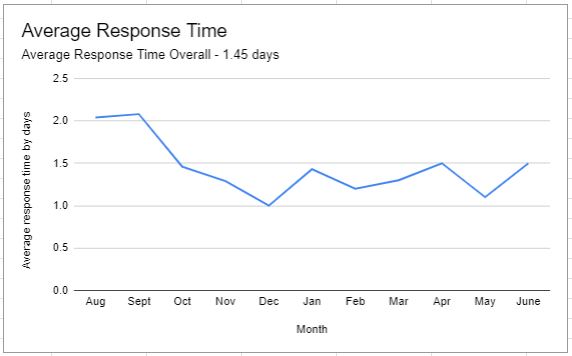 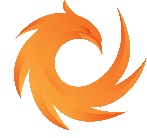 [Speaker Notes: Our average response time varied per ticket. In most cases, we were able to complete a ticket within 1 business day. Other tickets may have required more support from our SIS vendor representative or technical assistance. When calculating this data, we based it on when the ticket has been completed and omitted weekends/ holidays.]
Top Submitter (by department): Options Learning
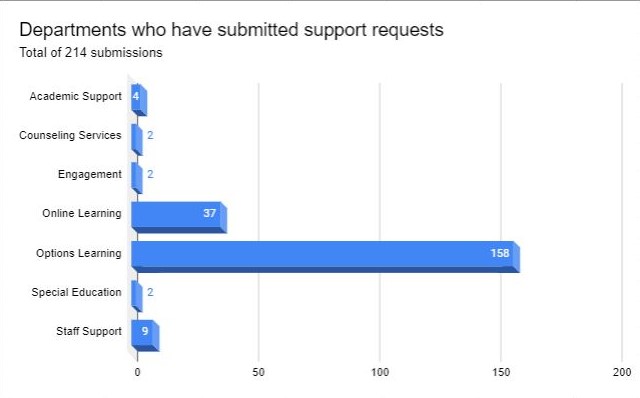 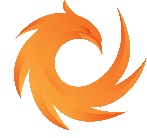 [Speaker Notes: This graph shows the number of departments that completed a support request or ticket in the Operations Helpdesk. The top users were Options and Online Learning.]
Questions?
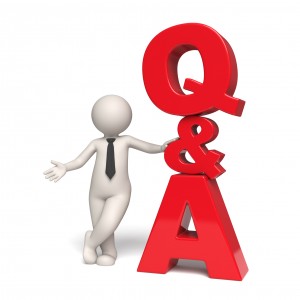 Contact:

Lisa Fishman | Chief Operations Officer
(818) 732-4692
lfishman@compasscharters.org
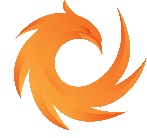